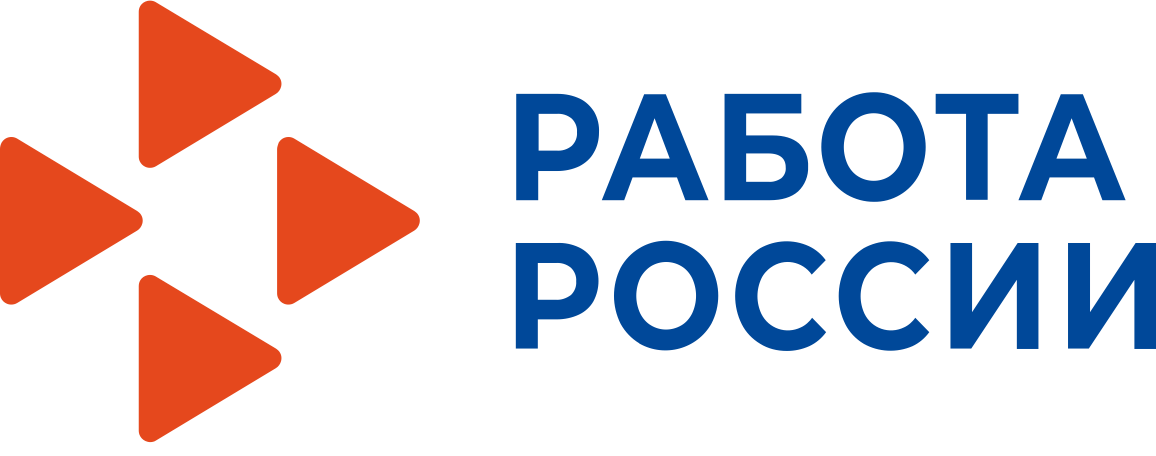 Регистрация на Портале государственных услуг
(ЕСИА)
https://www.gosuslugi.ru/
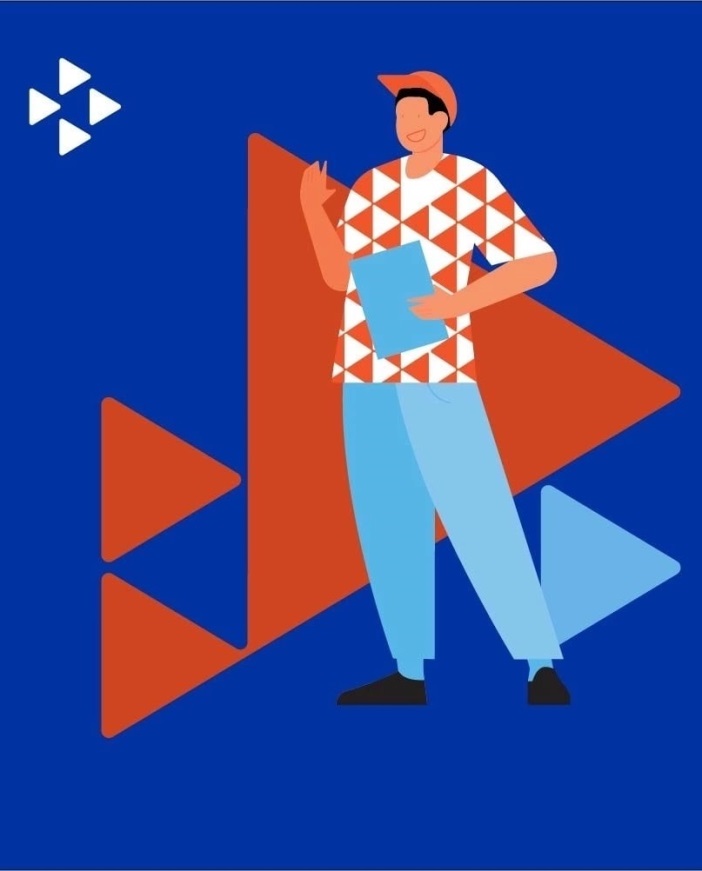 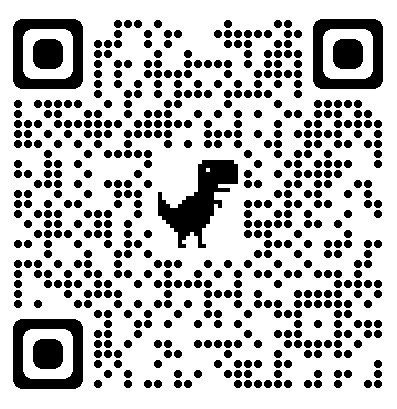 Для перехода на сайт наведите камеру телефона на Qr-код
Основные функции портала
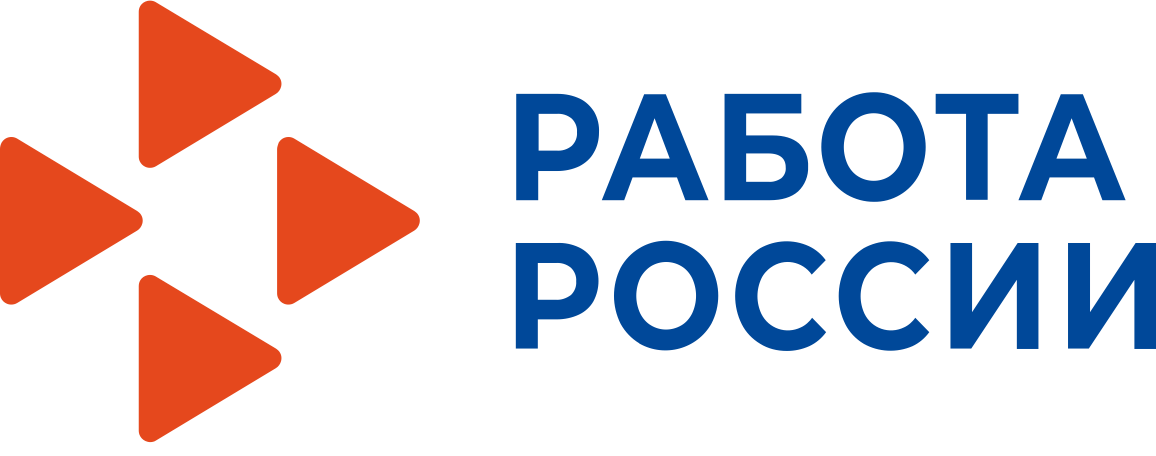 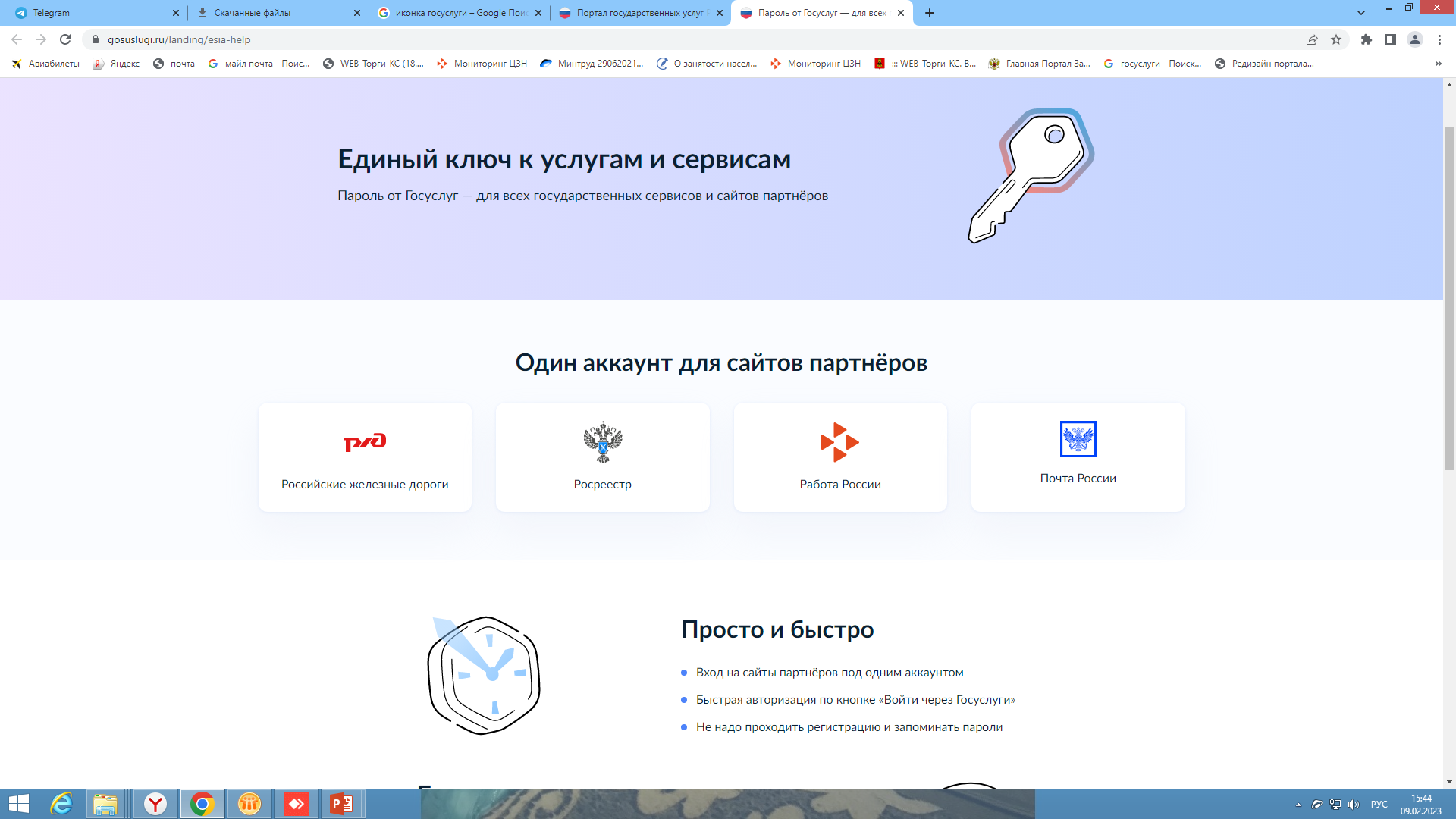 Единый портал государственных и муниципальных услуг (ЕПГУ) —это федеральная государственная информационная система. 
Она обеспечивает гражданам, предпринимателям и юридическим лицам доступ к сведениям о государственных и муниципальных учреждениях и оказываемых ими электронных услугах.
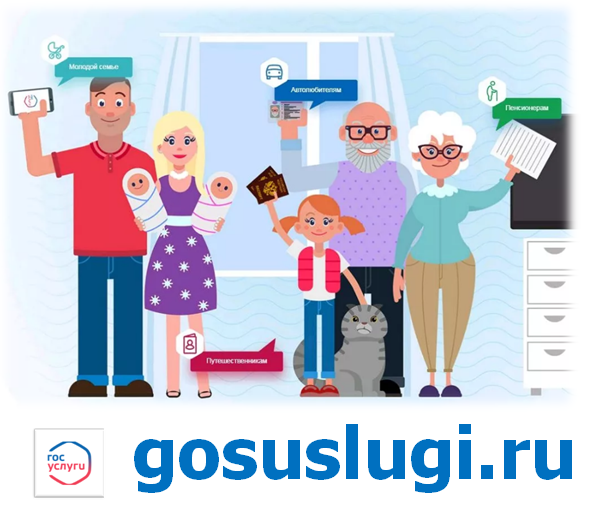 В личном кабинете Госуслуг хранится вся информация по заказанным услугам, обращениям, платежам. 
Через него можно настроить уведомления, следить за ходом рассмотрения заявлений и статусом платежей
Если вы укажете в личном кабинете данные документов, они будут автоматически подставляться в заявления. Это удобно, потому что не придётся вносить их вручную, и сокращает время заполнения.
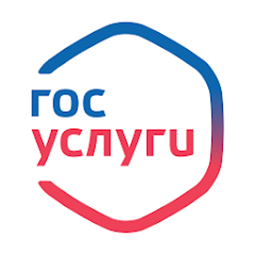 1 шаг. Регистрация в госуслугах
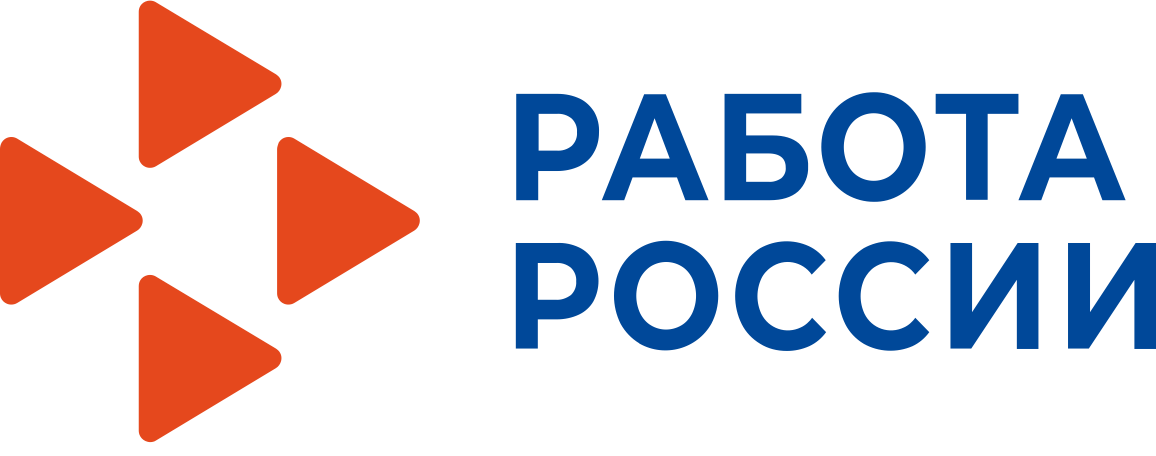 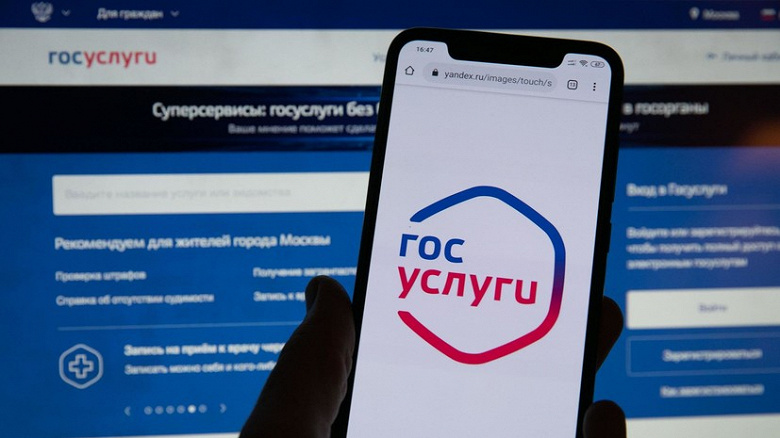 Самый простой и быстрый способ регистрации - при помощи номера телефона и электронной почты
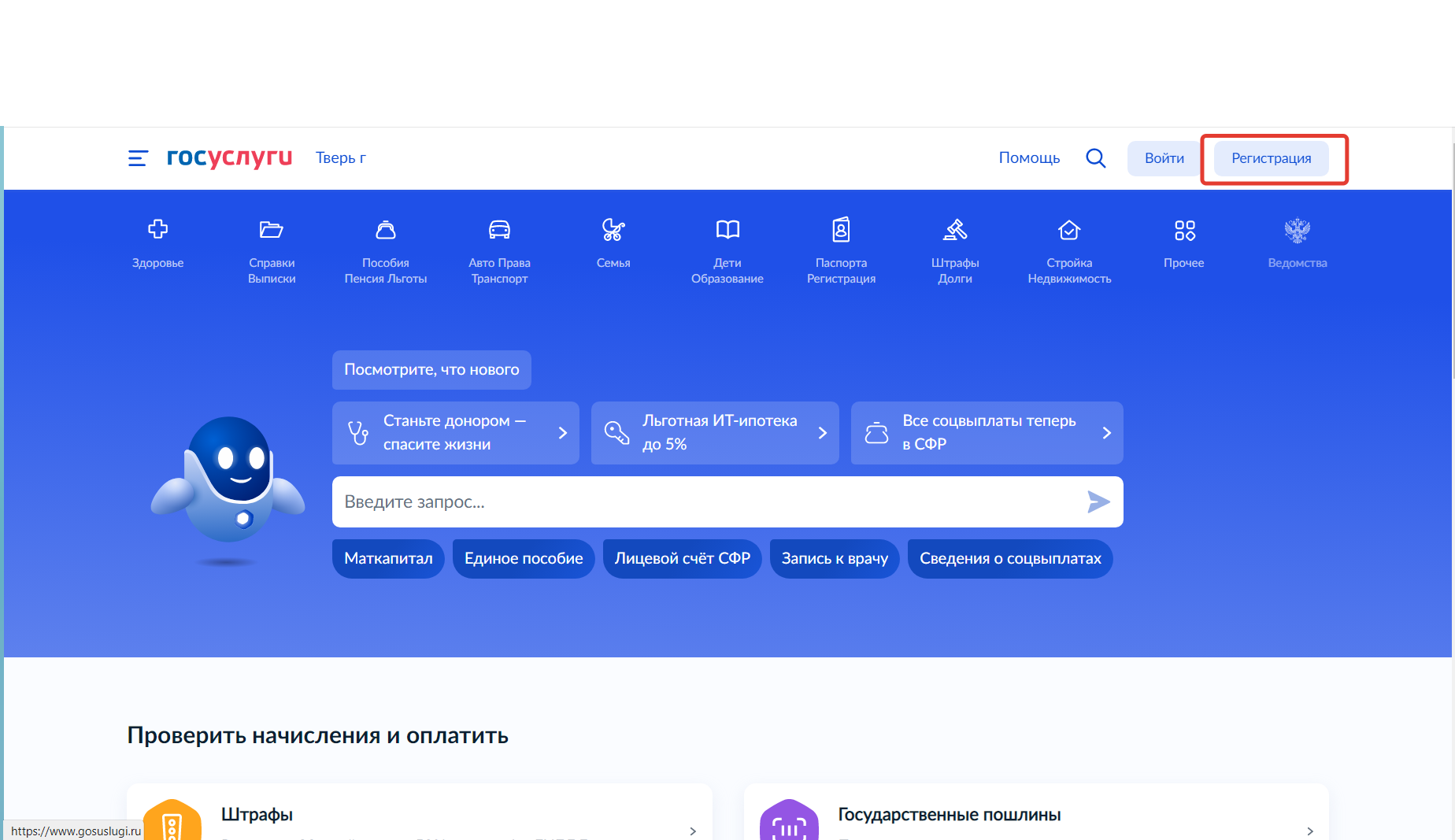 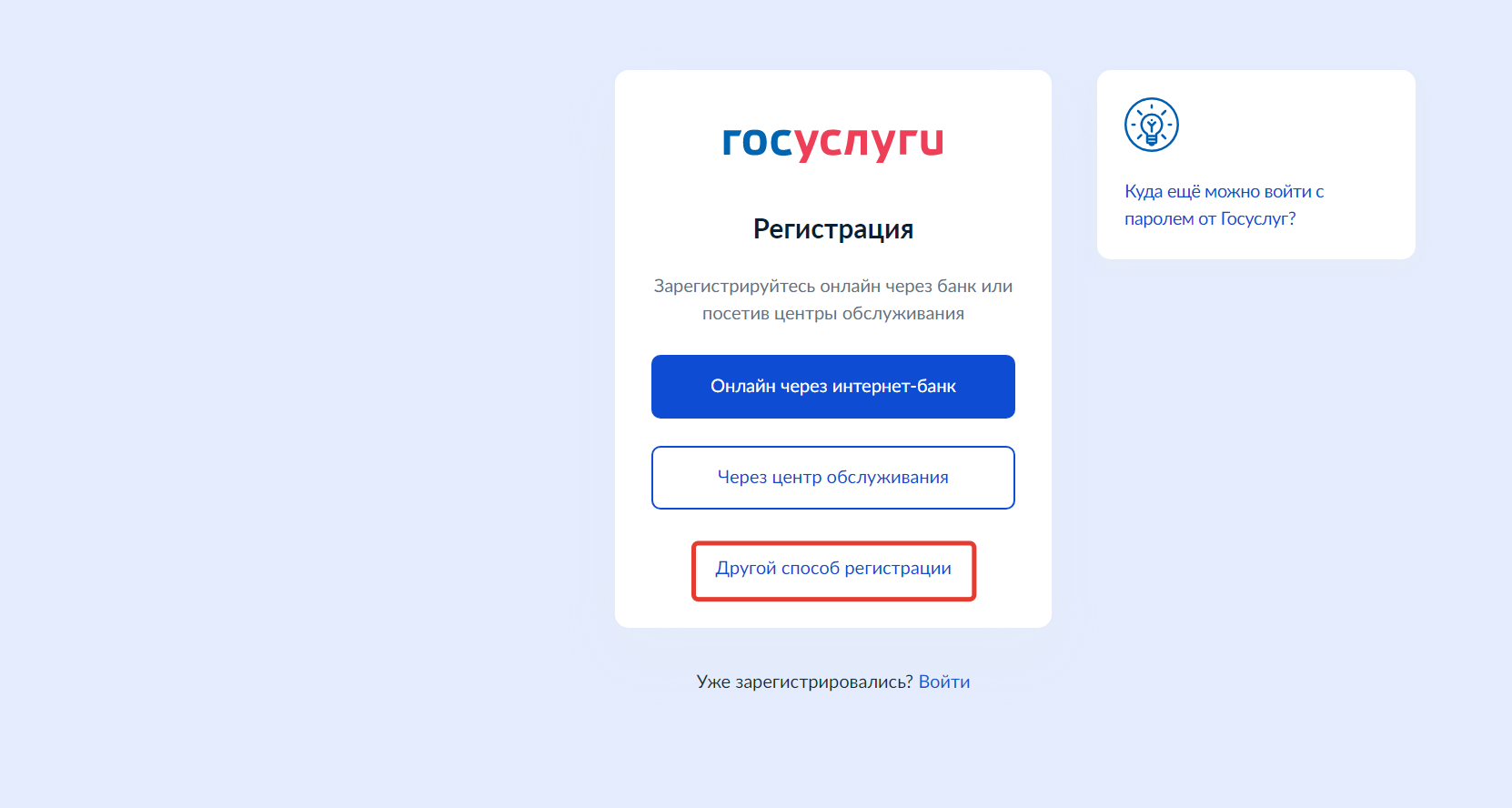 Выбираем другой способ регистрации
2 шаг. Заполнение данных
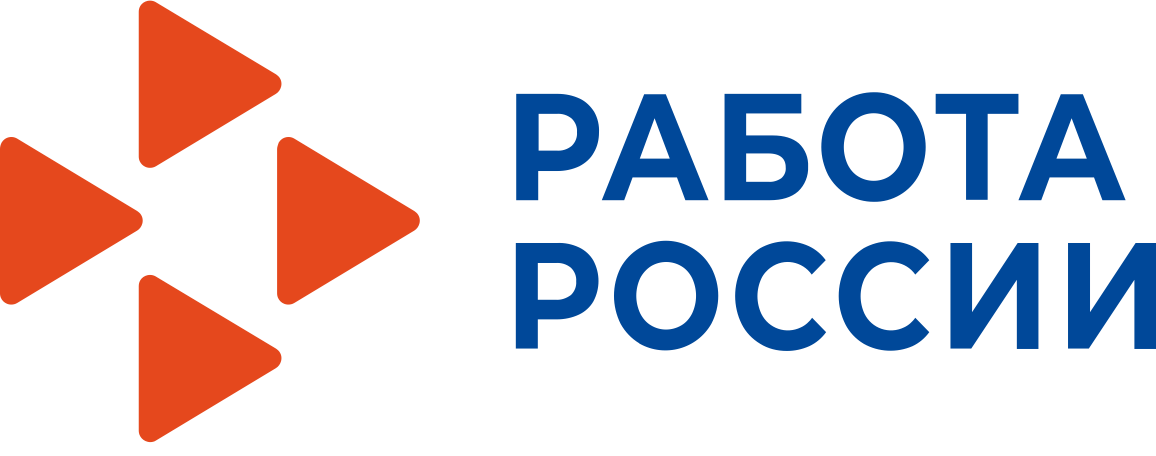 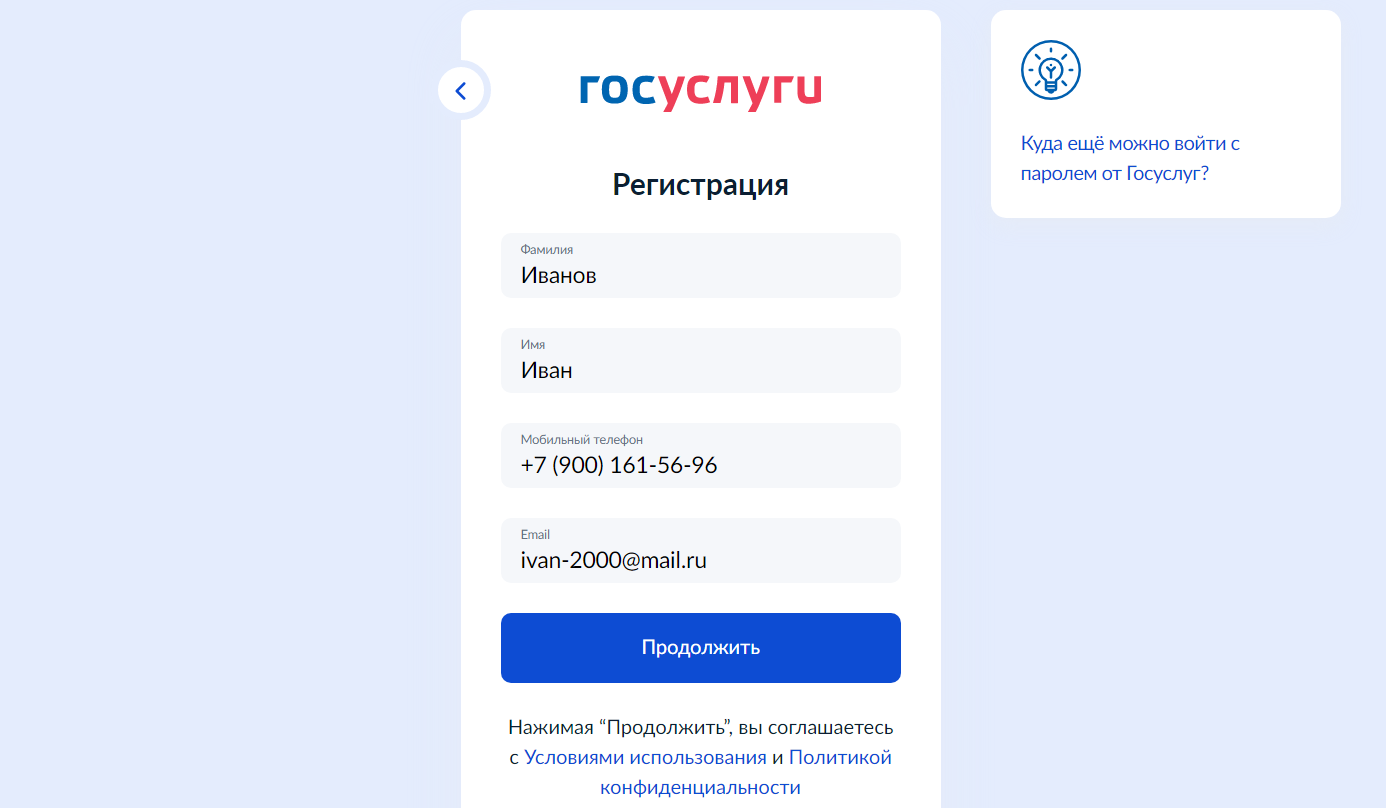 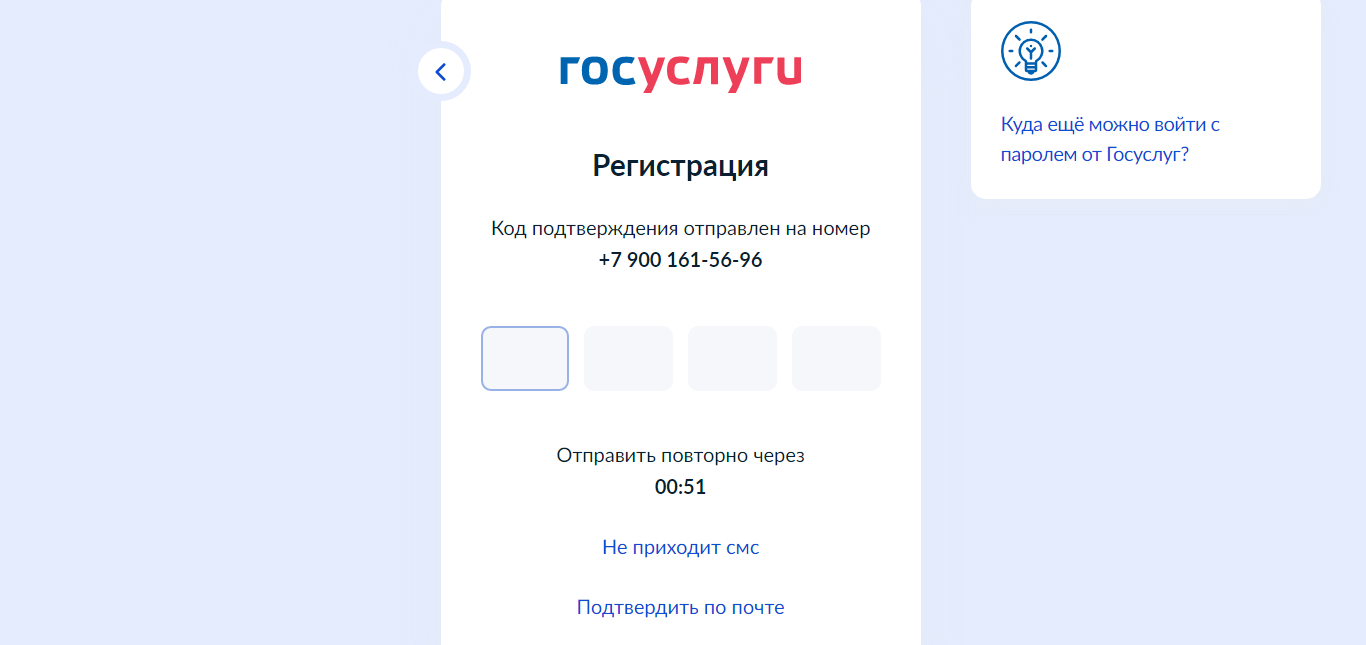 Заполняем поля обязательной регистрации
Вводим код подтверждения
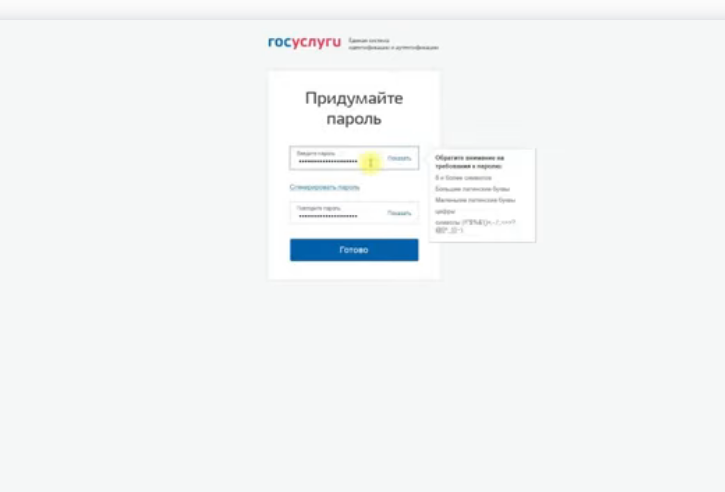 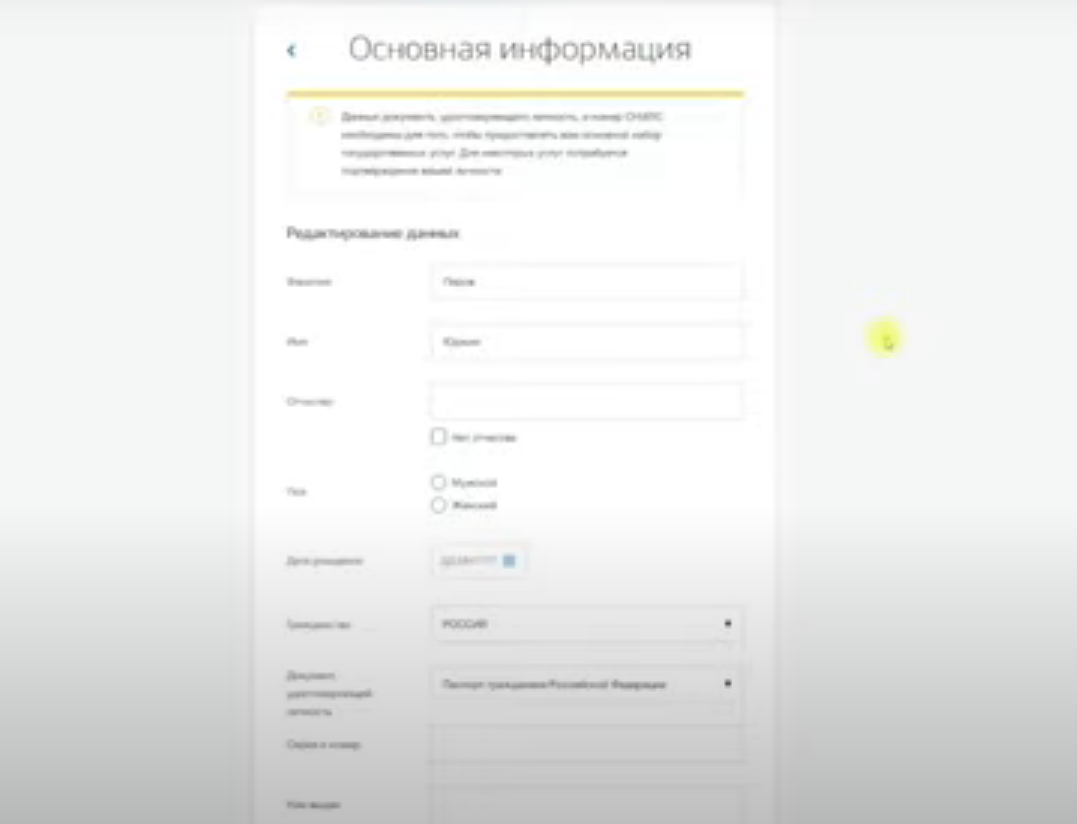 Придумываем пароль
Максимально заполняем все поля
3 шаг. Проверка данных
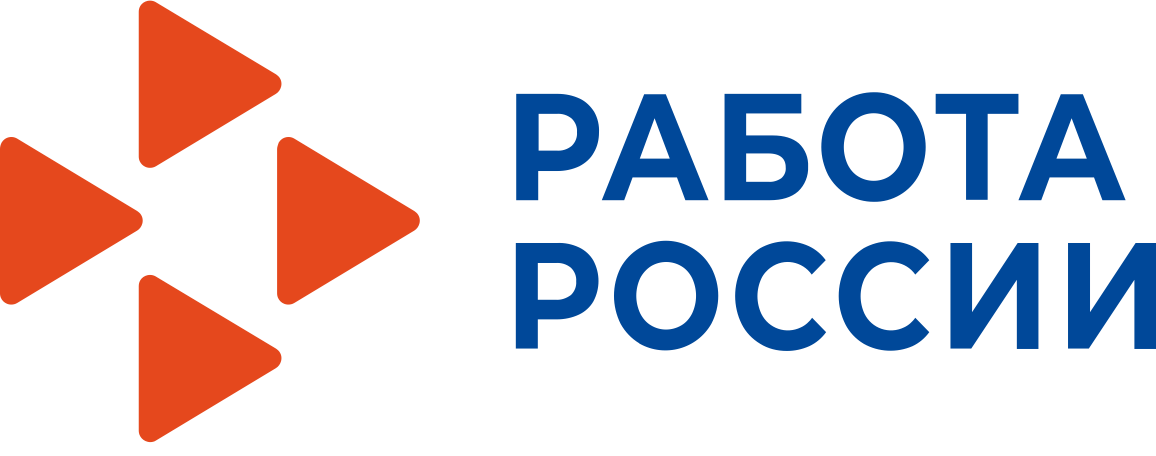 ВАЖНО! СРОК достигает до 5 суток
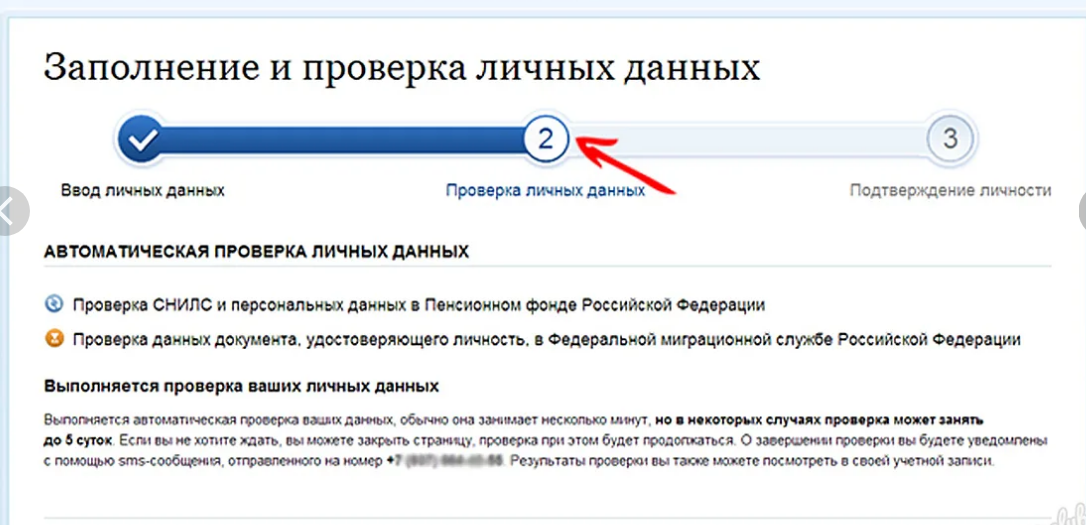 4 шаг. Подтверждение личности
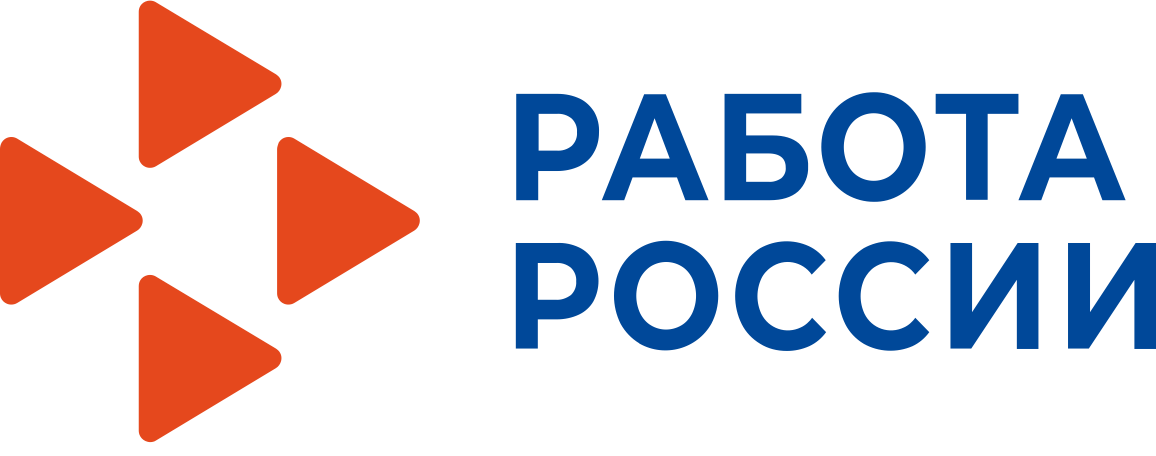 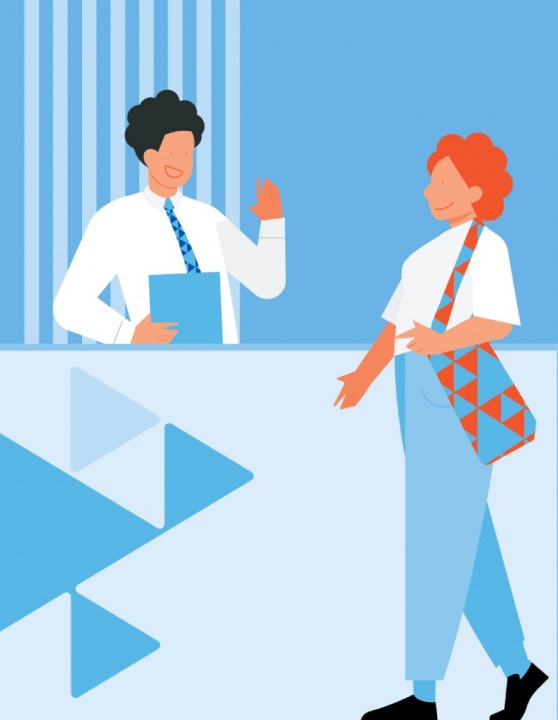 Личность можно подтвердить:

 в Банках партнёрах (Сбербанк, Почта Банк и др.)



 на Почте России



в МФЦ


в Центрах занятости 
населения
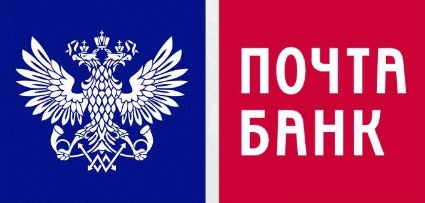 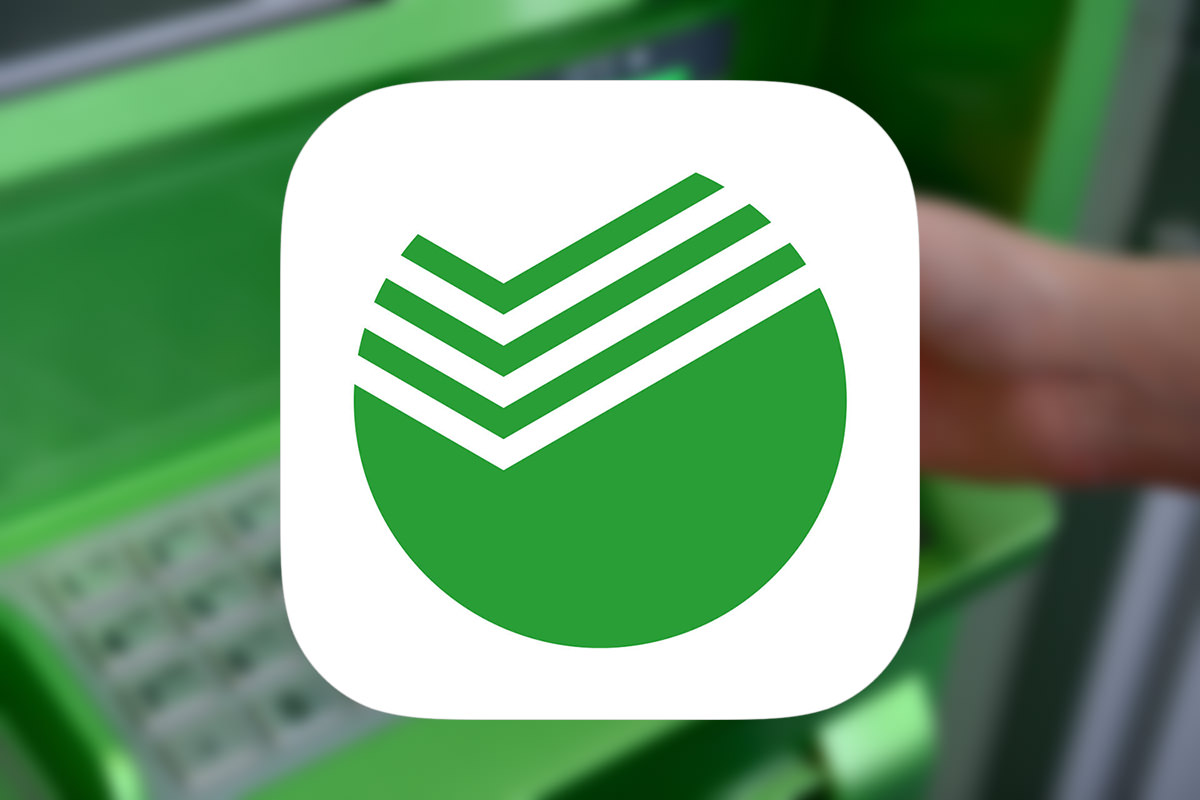 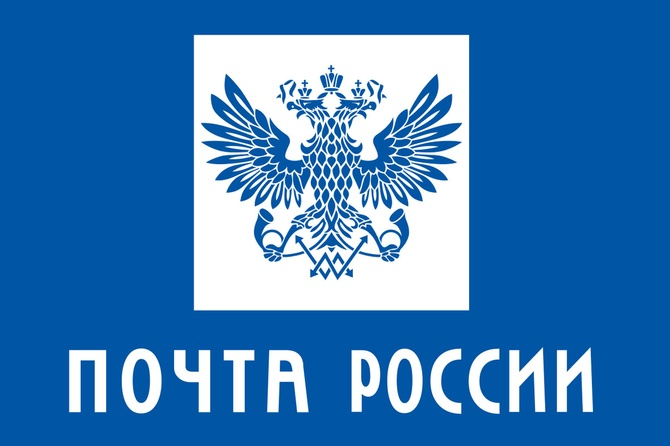 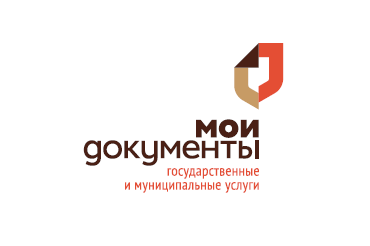 При подтверждении личности вам понадобится
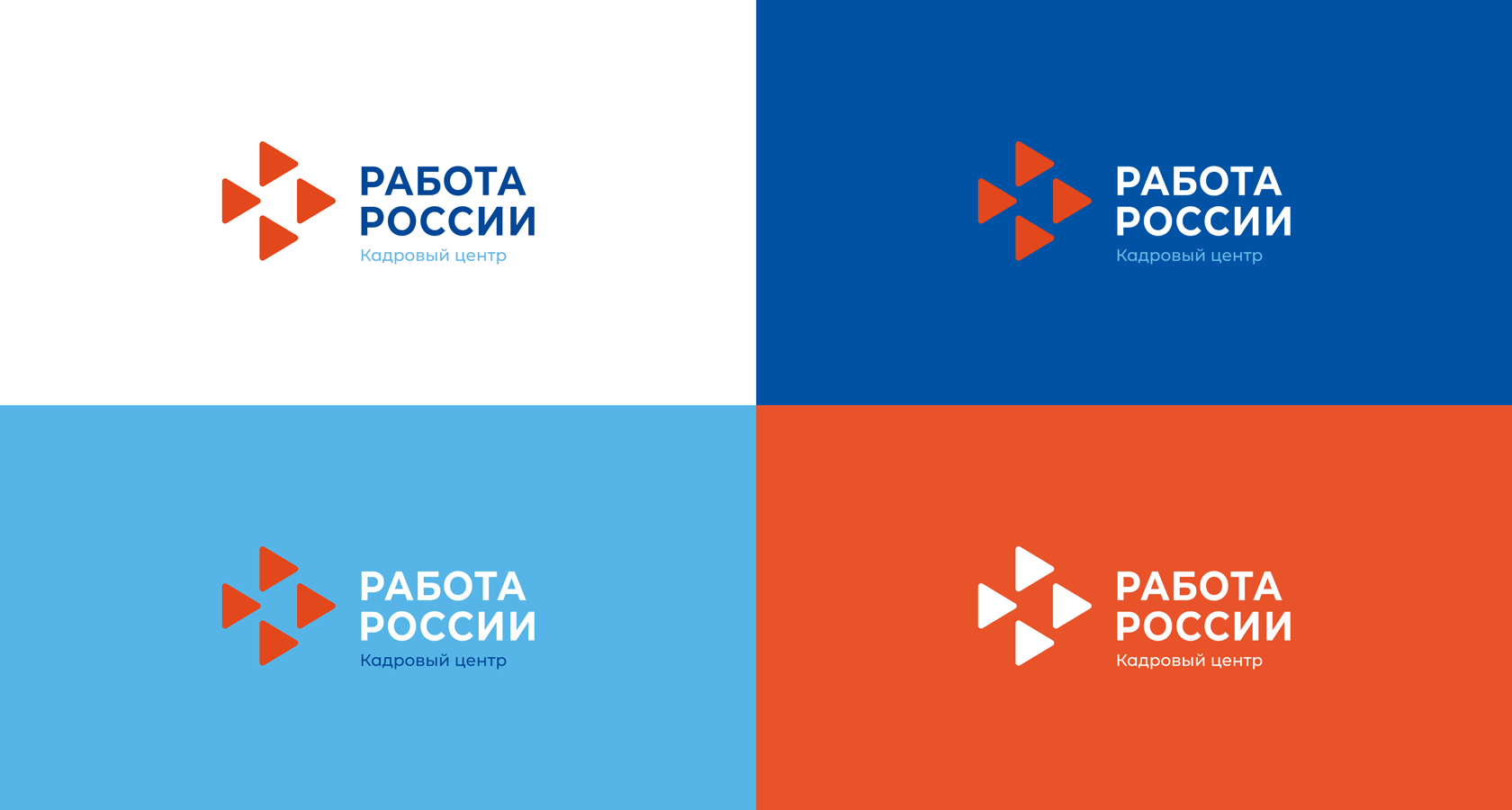 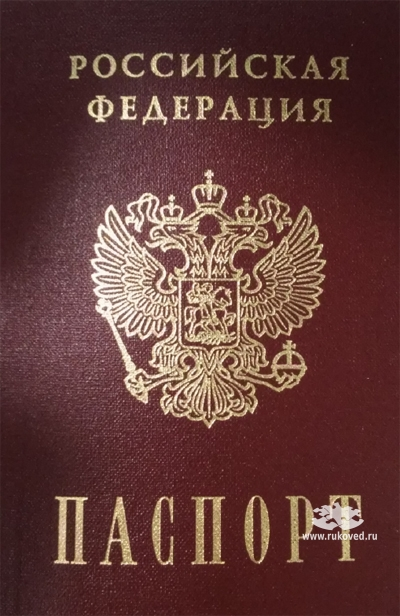 ВАЖНО!
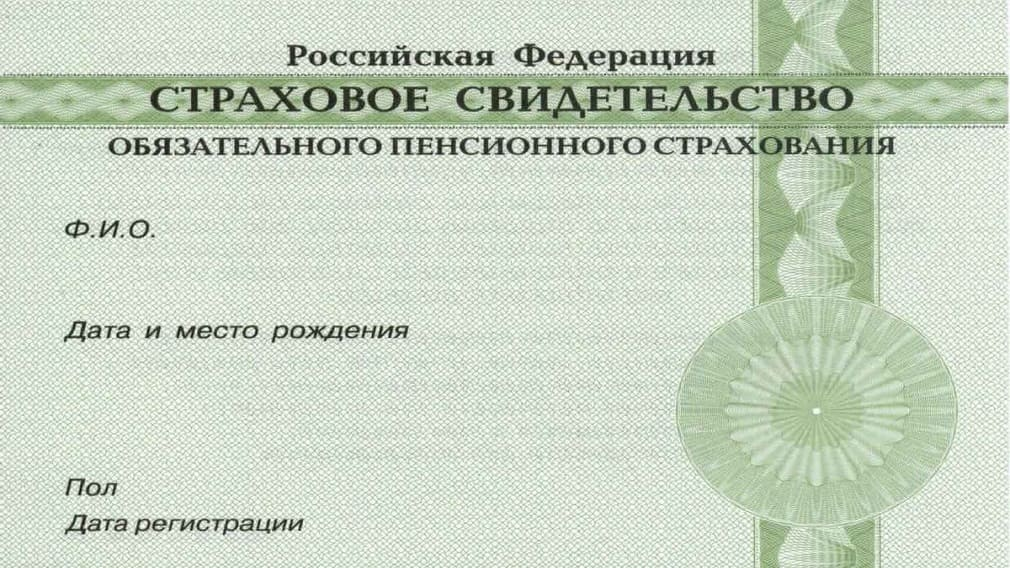